Связь между величинами
Автор: учитель математики МБОУ «Лицей№10» 
Сорокина Елена Николаевна
Проверка готовности к уроку
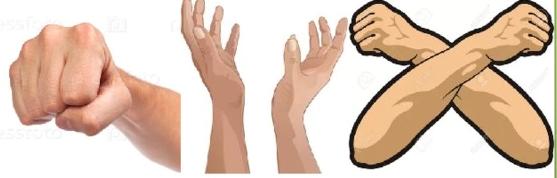 Цель урока:
применить   представлений о функции, как математической модели для описания реальных процессов
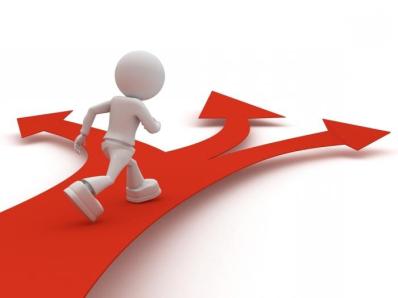 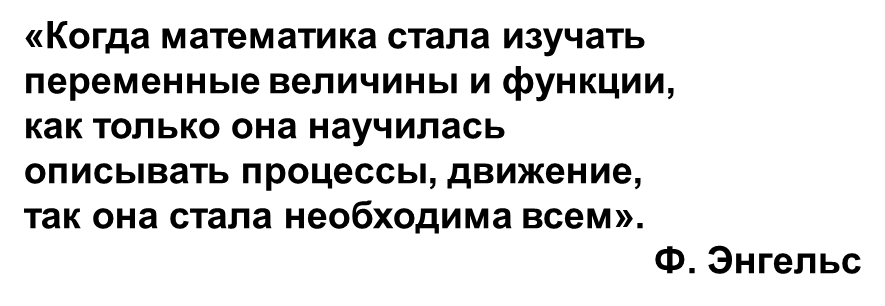 Применение связей между величинами (функциональные зависимости)
В медицине
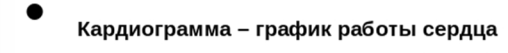 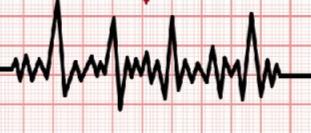 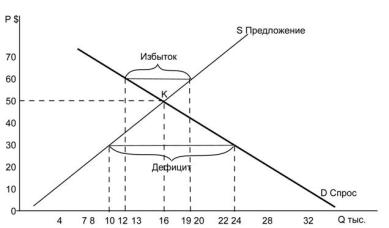 В экономике
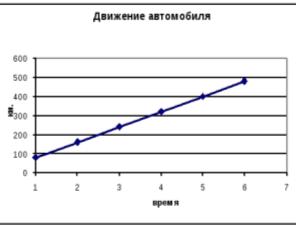 В физике                                        и …..???
Разгадать кроссворд
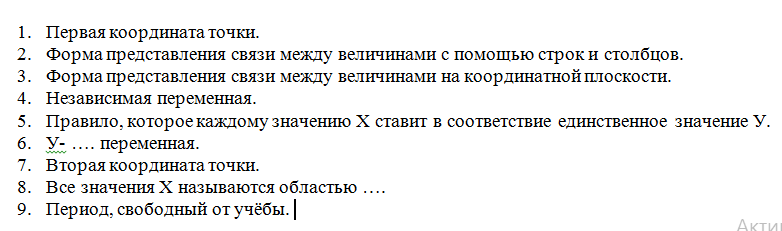 Ответ:
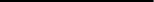 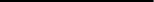 Лист самооценки:
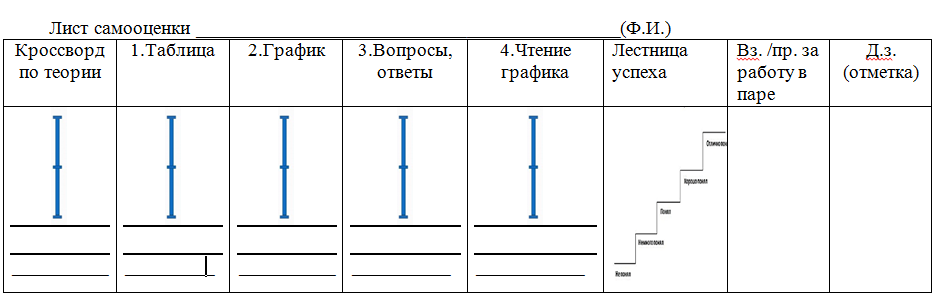 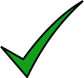 ЖЕСТОВАЯ  ОЦЕНКА
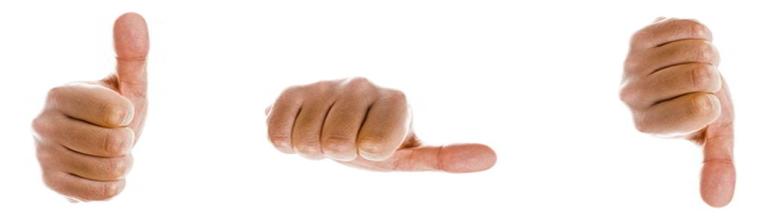 Понятно, но допускаю ошибки
Многое непонятно
Все отлично понял
Статистическая лабораторияпо обработке  данных 7А класса
1 группа   Обработка  данных результатов  успеваемости 7А класса за 2 четверть.
2 группа   Обработка данных занятости в доп. образовании  учащихся 7А класса
Задание 1Используя данные документов, составить таблицы
1 группа. Таблица качества  7А класса по предметам по итогам 2 четверти


2 группа. Таблица занятости учащихся в различных кружках и секциях
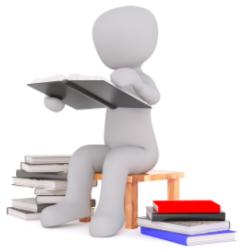 Лист самооценки:
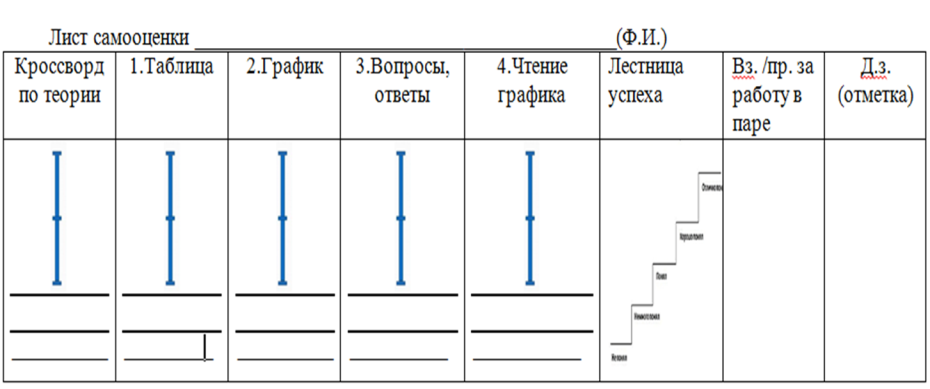 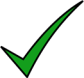 Задание 2Используя данные таблицы из задания 1,  построить график
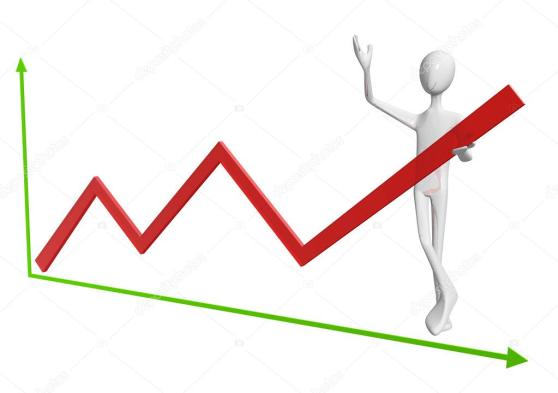 Лист самооценки:
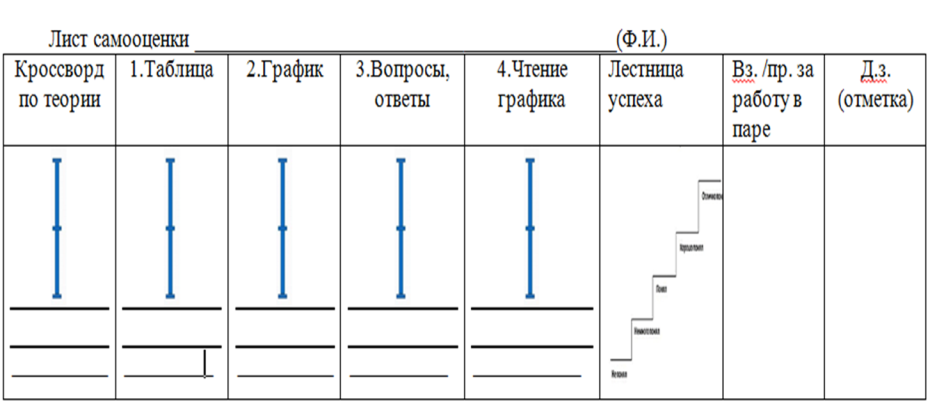 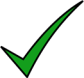 Задание 3Используя построенный график,  сформулировать вопросы и записать к нему ответы
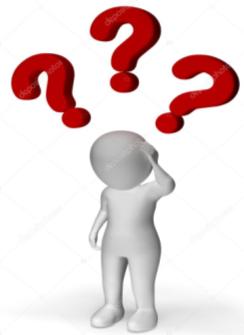 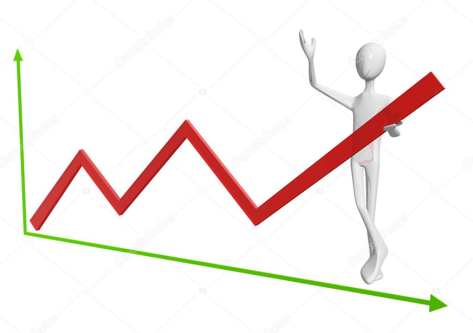 Лист самооценки:
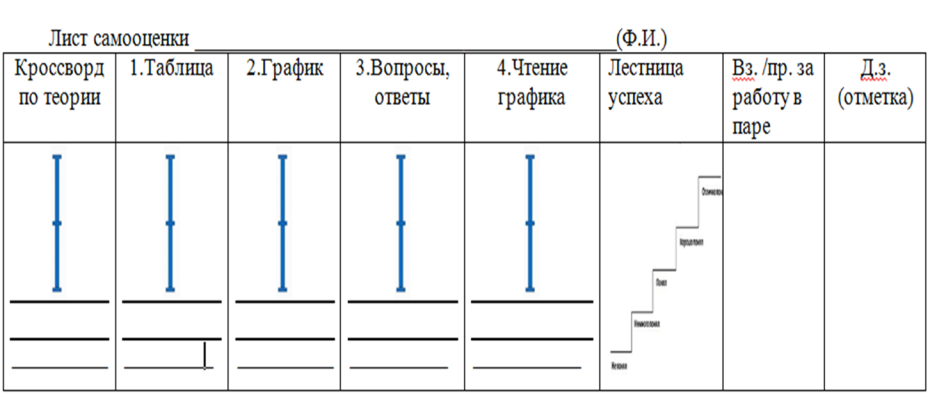 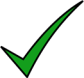 Чтение   графика
Итоги ККР по математике 7 А класс
Ответить на вопросы:
Какой % из Вас показал уровень знаний ниже базового?
На сколько %  больше показали повышенного уровня знаний, чем базоваго2?
На каком уровне усвоения находится большая часть учащихся вашего класса?
Лист самооценки:
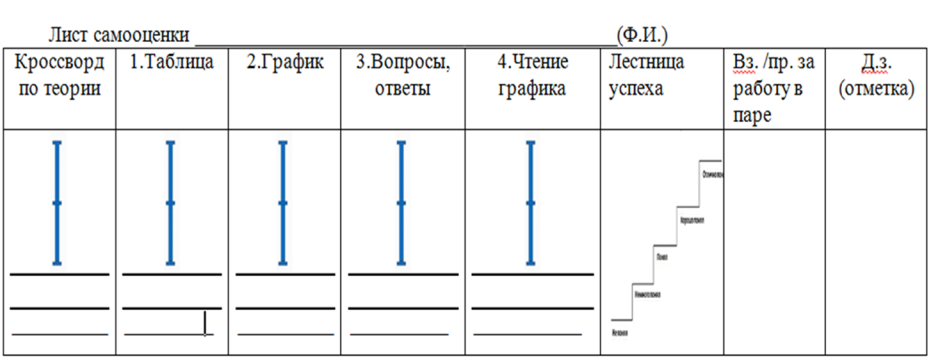 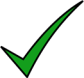 ИТОГОВАЯ Самооценка  знаний «Лестница   успеха»
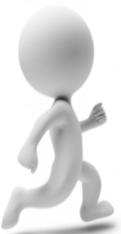 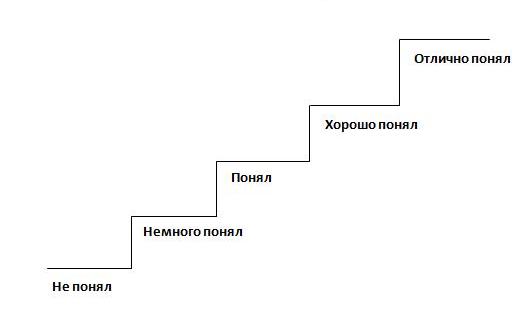 Лист самооценки:
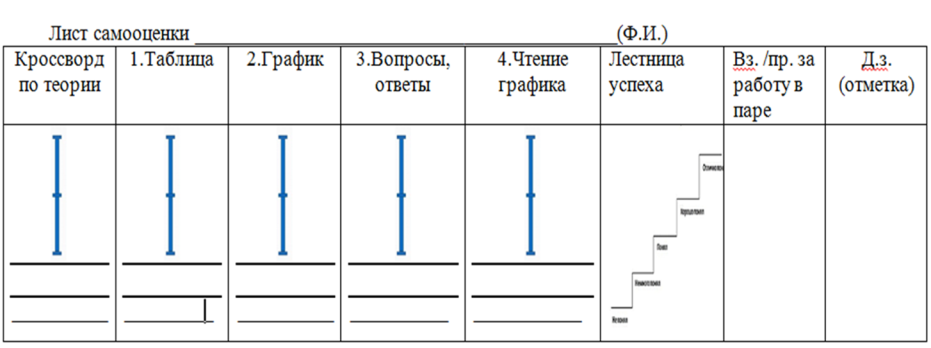 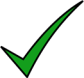 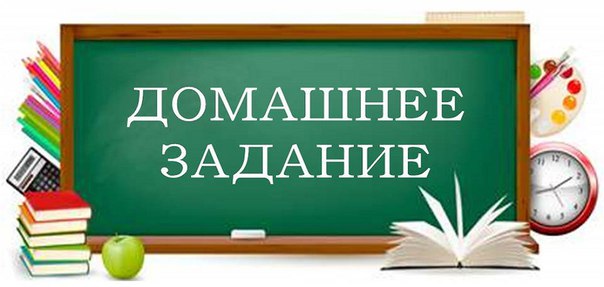 Построить таблицу и  график зависимости ср. балла предметов по личным  данным за IIIчетверть из эл. журнала, сформулировать  3 вопроса к графику и записать к ним ответы.
«Открытый МИКРОФОН»
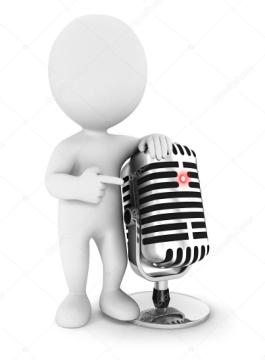 Сегодня я узнал …
Было интересно…
Я понял, что …
Теперь я могу …
Меня удивило …
Урок дал мне для жизни …
Мне захотелось …
Я научился …
Я выполнял задания …
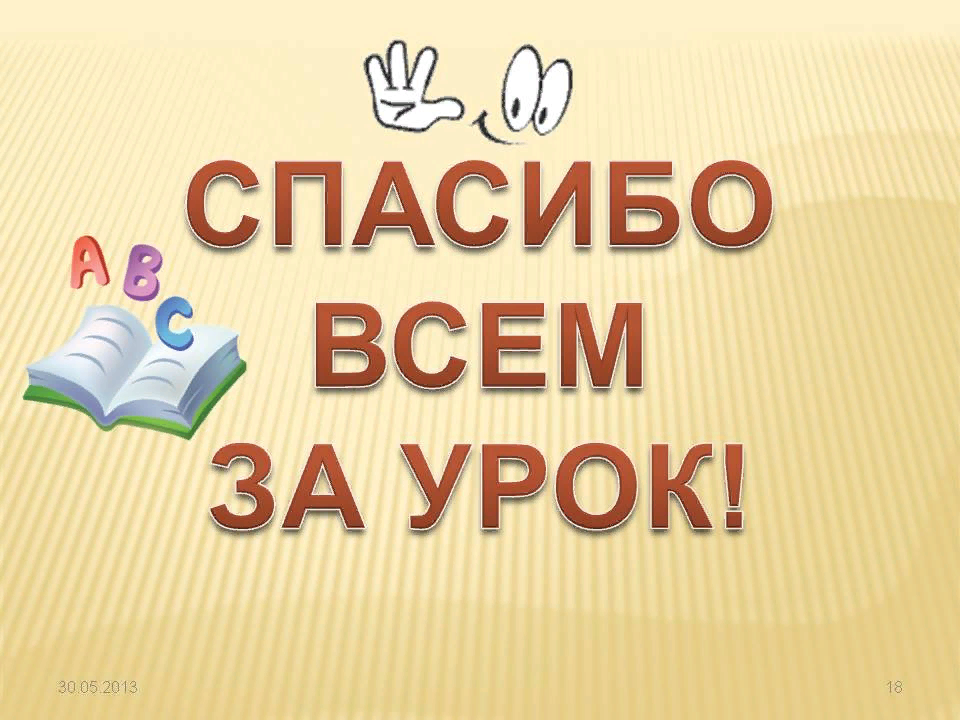